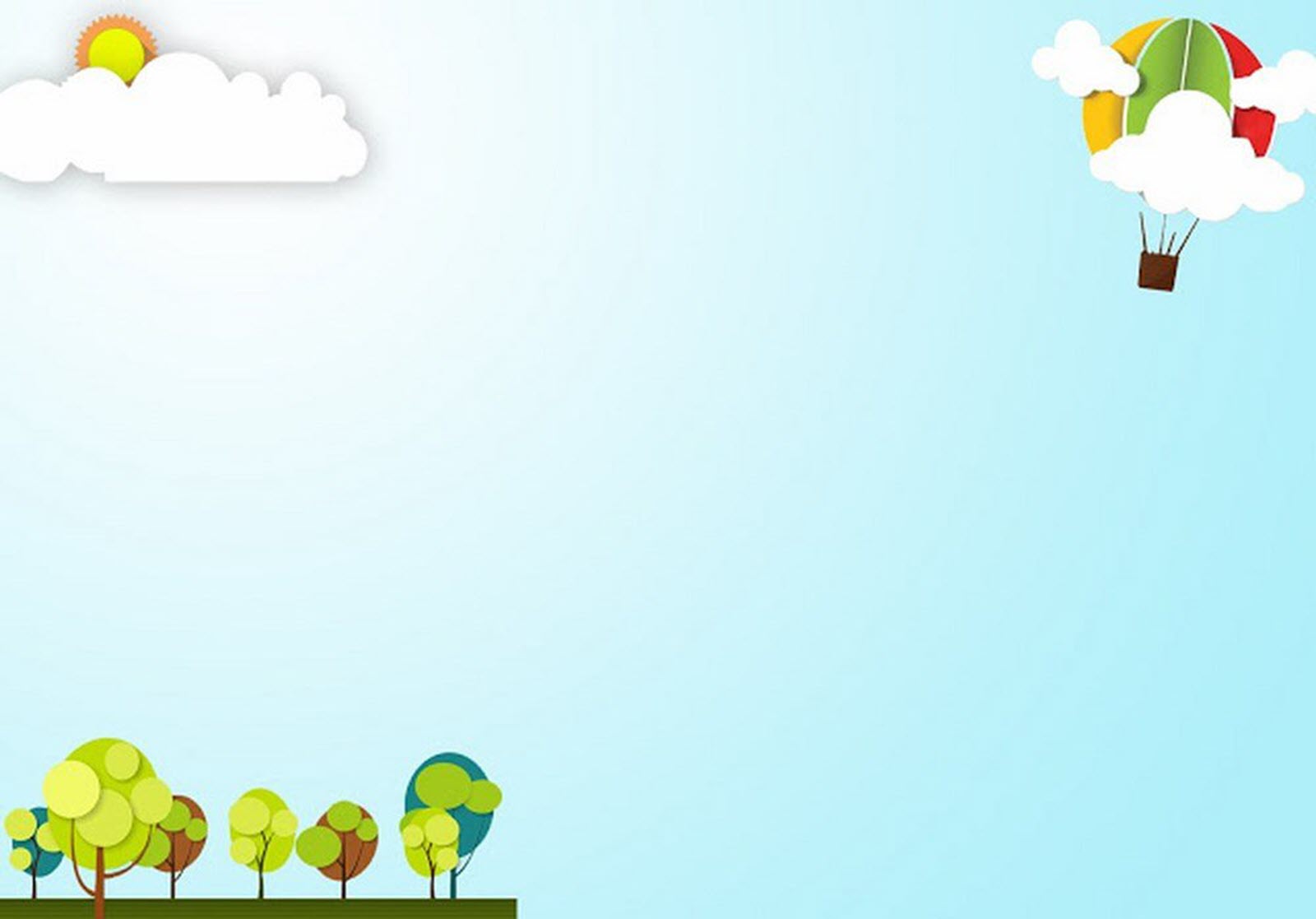 Tiếng Việt
Bài 1: Rửa tay trước khi ăn
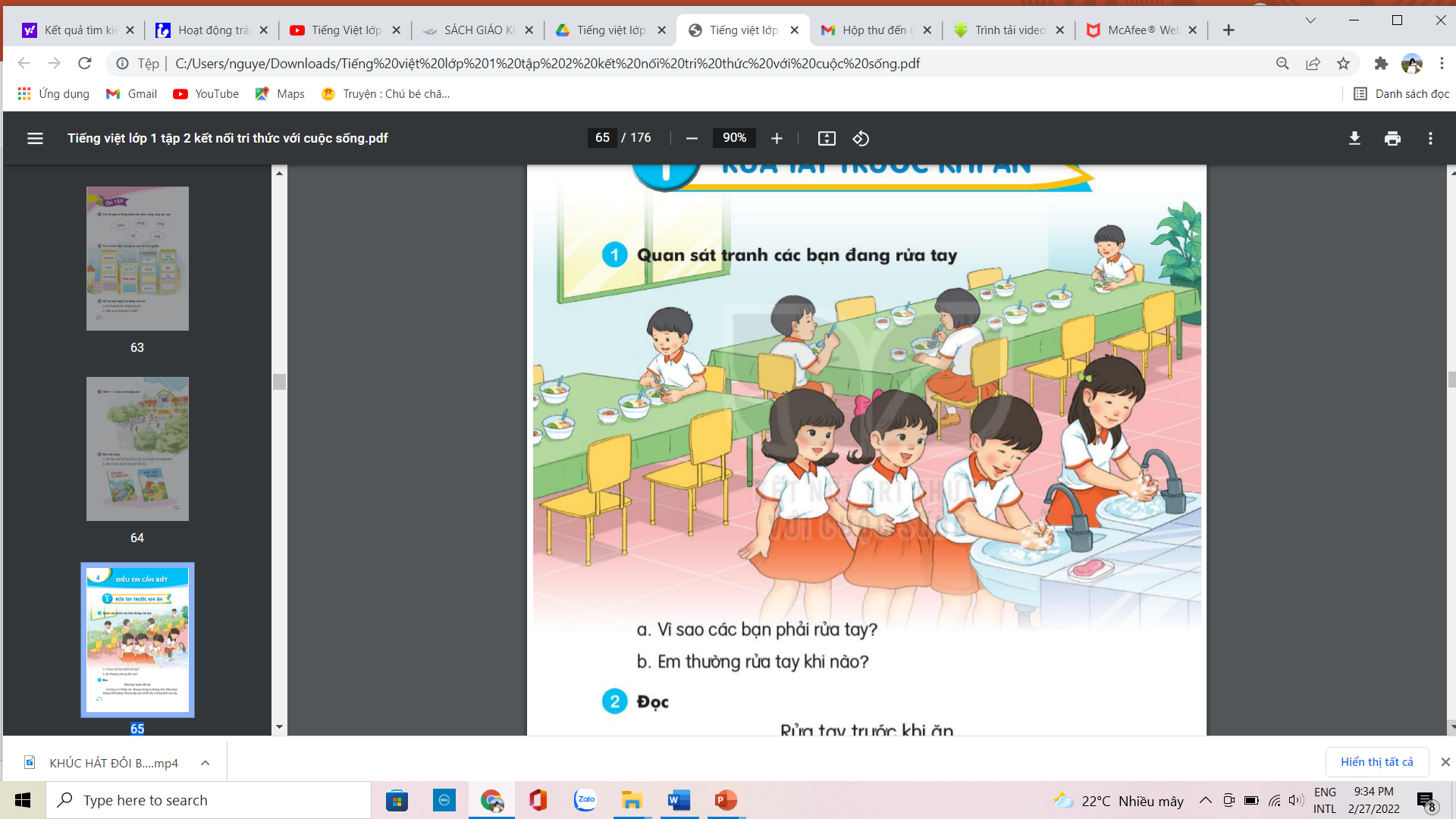 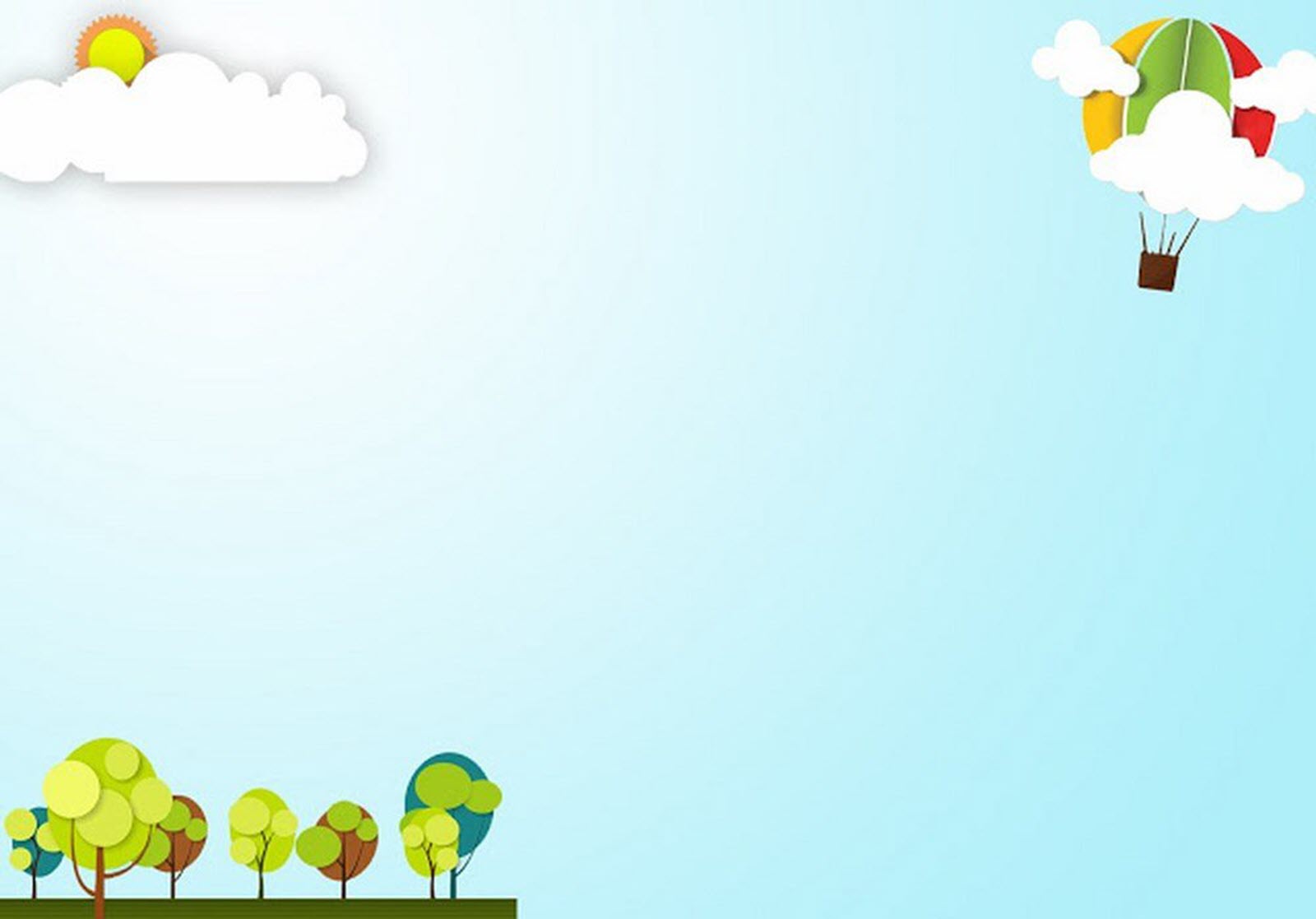 Tiếng Việt
Bài 1: Rửa tay trước khi ăn
KHỞI ĐỘNG

Xem Video “Khúc hát đôi bàn tay”
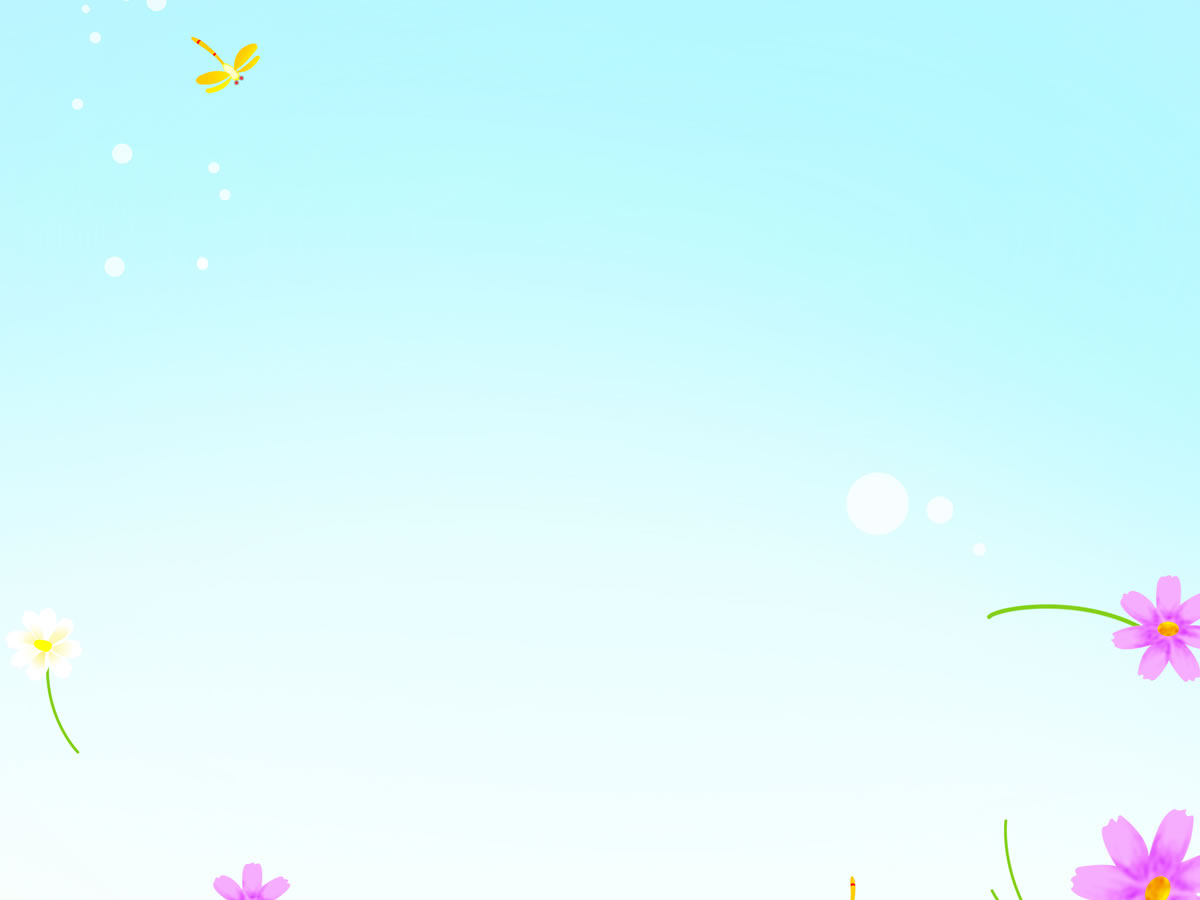 KHỞI ĐỘNG
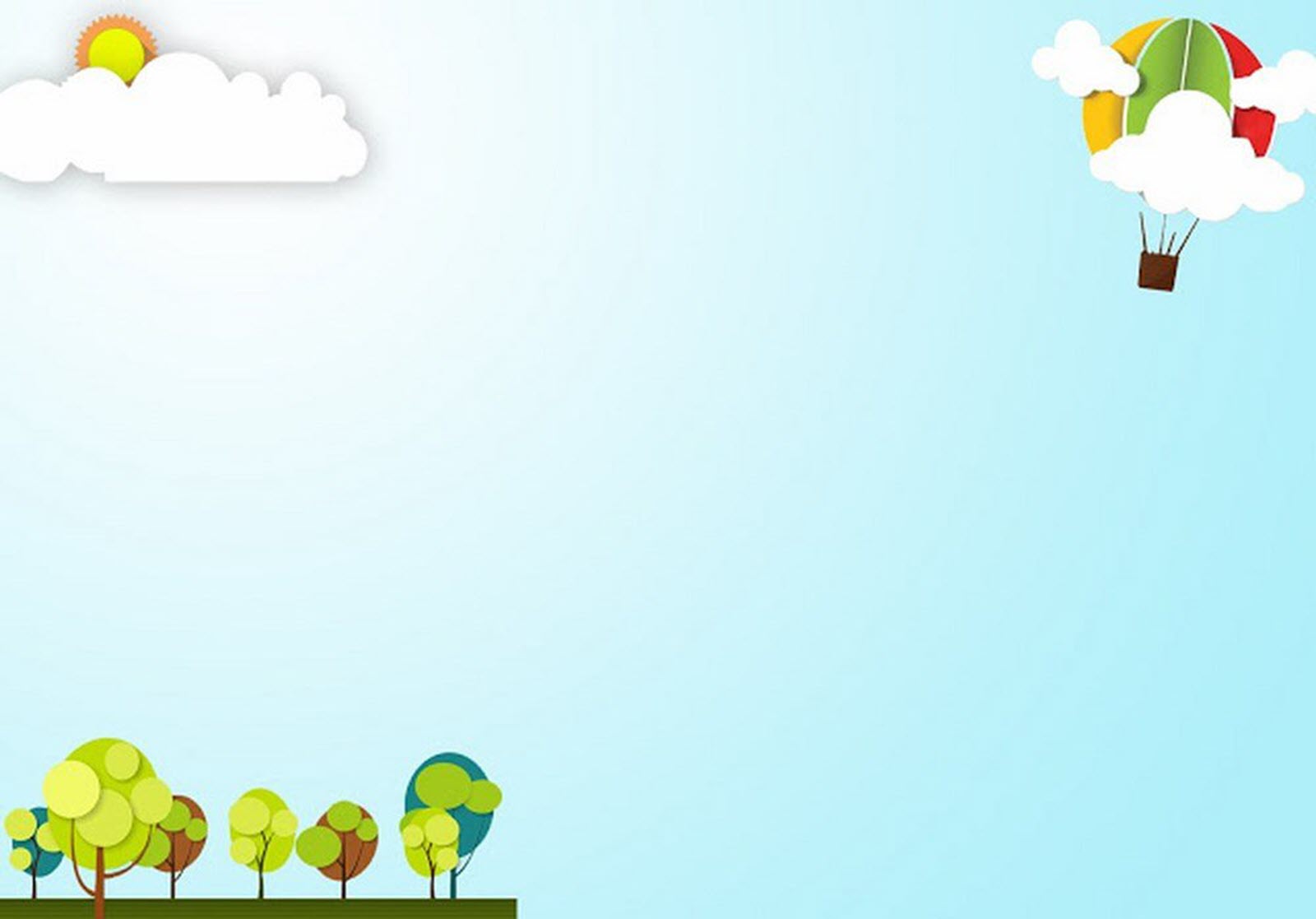 Tiếng Việt
Bài 1: Rửa tay trước khi ăn
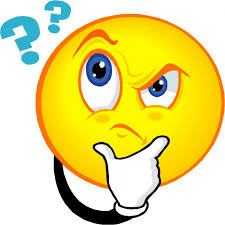 Bài hát vừa rồi nói đến việc gì?
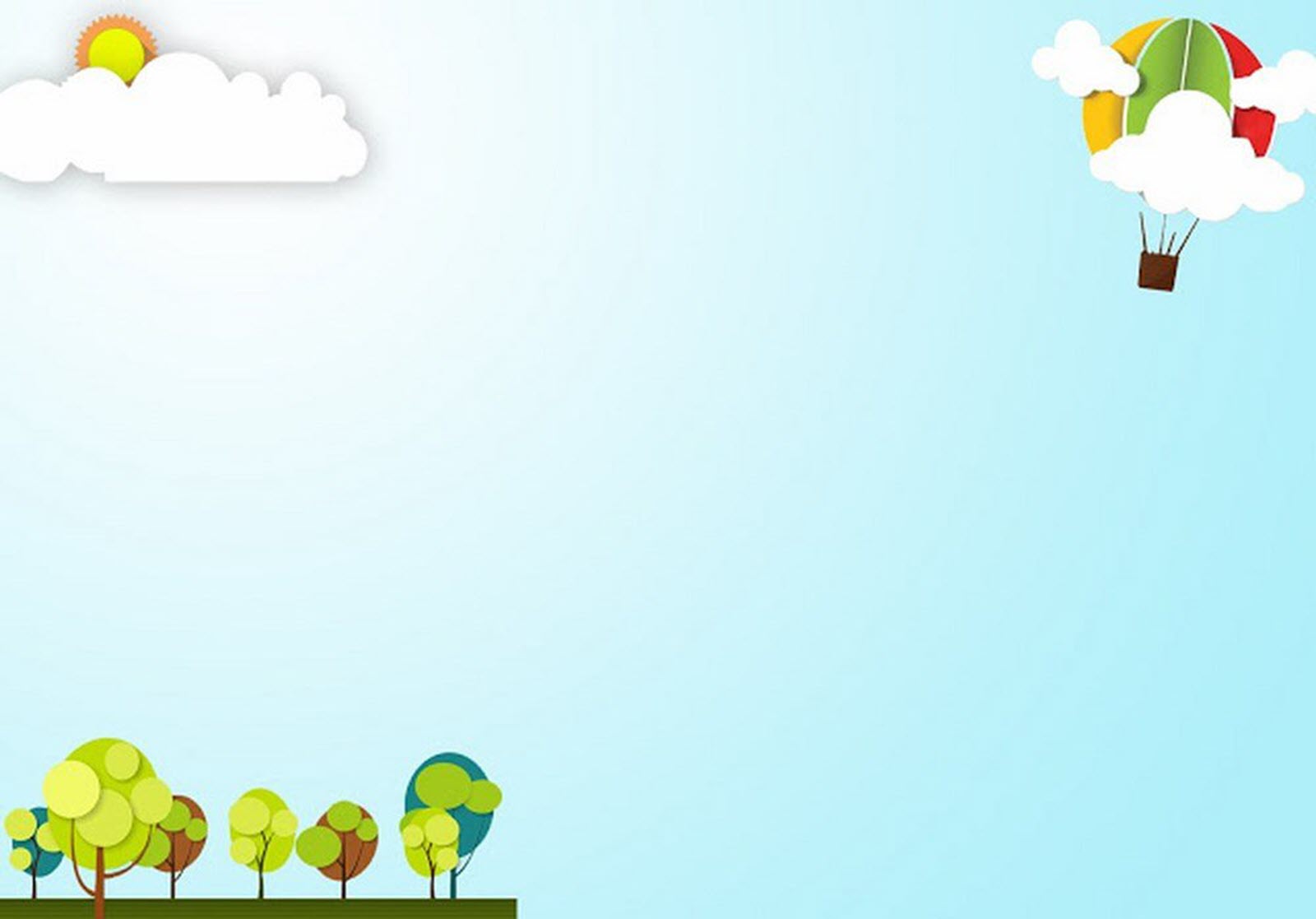 Tiếng Việt
Bài 1: Rửa tay trước khi ăn
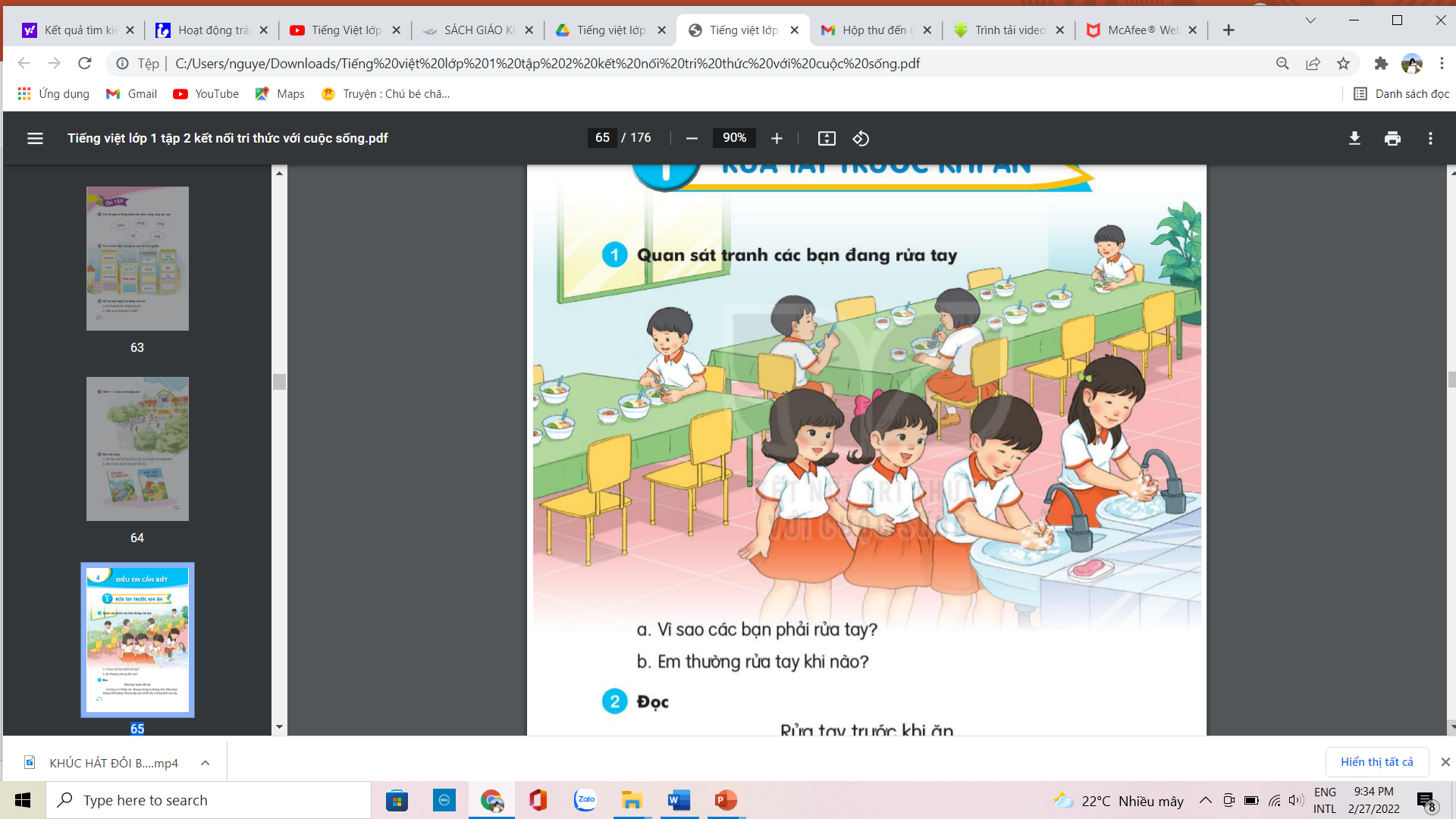 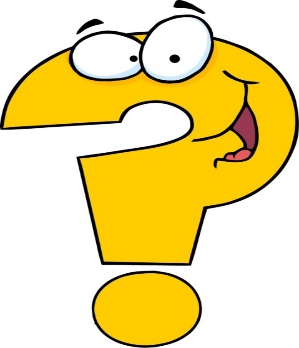 Nếu đôi bàn tay bẩn thì sẽ thế nào?
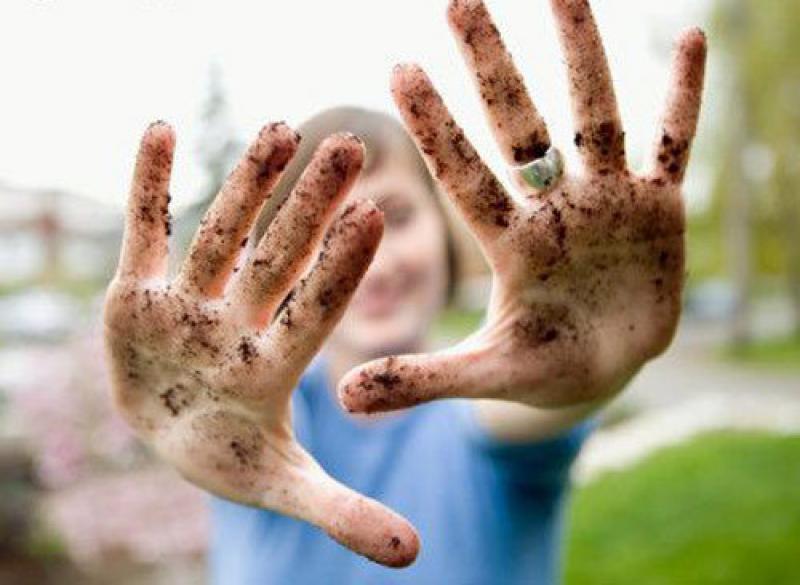 Tiếng Việt
Rửa tay trước khi ăn
	Vi trùng có ở khắp nơi. Nhưng chúng ta không nhìn thấy được bằng mắt thường. Khi tiếp xúc với đồ vật, vi trùng dính vào tay. Tay cầm thức ăn, vi trùng từ tay theo thức ăn đi vào cơ thể. Do đó chúng ta có thể mắc bệnh.
	Để phòng bệnh, chúng ta phải rửa tay trước khi ăn. Cần rửa tay bằng xà phòng với nước sạch.
Rửa tay trước khi ăn
	Vi trùng có ở khắp nơi. Nhưng chúng ta không nhìn thấy được bằng mắt thường.    Khi tay tiếp xúc với đồ vật, vi trùng dính vào tay.             4 Tay cầm thức ăn, vi trùng từ tay theo thức ăn đi vào cơ thể.   Do đó chúng ta có thể mắc bệnh.
	Để phòng bệnh, chúng ta phải rửa tay trước khi ăn.    Cần rửa tay bằng xà phòng với nước sạch.
1
2
3
5
6
7
Tiếng Việt
Bài 1: Rửa tay trước khi ăn
2. Đọc:
Luyện đọc tiếng, từ: 

    vi trùng      tiếp xúc     mắc bệnh

        phòng bệnh      nước sạch.
Rửa tay trước khi ăn
	Vi trùng có ở khắp nơi. Nhưng chúng ta không nhìn thấy được bằng mắt thường.    Khi tay tiếp xúc với đồ vật, vi trùng dính vào tay.  Tay cầm thức ăn, vi trùng từ tay theo thức ăn đi vào cơ thể.   Do đó chúng ta có thể mắc bệnh.
	Để phòng bệnh, chúng ta phải rửa tay trước khi ăn.//    Cần rửa tay bằng xà phòng với nước sạch.
1
2
3
4
5
6
7
Tiếng Việt
Bài 1: Rửa tay trước khi ăn
2. Đọc:
b. Luyện đọc câu:
     Tay cầm thức ăn,/ vi trùng từ tay/ theo thức ăn đi vào cơ thể.//
     Để phòng bệnh,/ chúng ta phải rửa tay trước khi ăn.// Cần rửa tay bằng xà phòng với nước sạch.//
Rửa tay trước khi ăn
	Vi trùng có ở khắp nơi. Nhưng chúng ta không nhìn thấy được bằng mắt thường. Khi tiếp xúc với đồ vật, vi trùng dính vào tay. Tay cầm thức ăn, vi trùng từ tay theo thức ăn đi vào cơ thể. Do đó chúng ta có thể mắc bệnh.
	Để phòng bệnh, chúng ta phải rửa tay trước khi ăn. Cần rửa tay bằng xà phòng với nước sạch.
Đọc đoạn:
Đoạn 1
Đoạn 2
Tiếng Việt
Bài 1: Rửa tay trước khi ăn
2. Đọc:
a. Luyện đọc tiếng, từ: 
b. Luyện đọc câu:
c. Giải nghĩa từ:
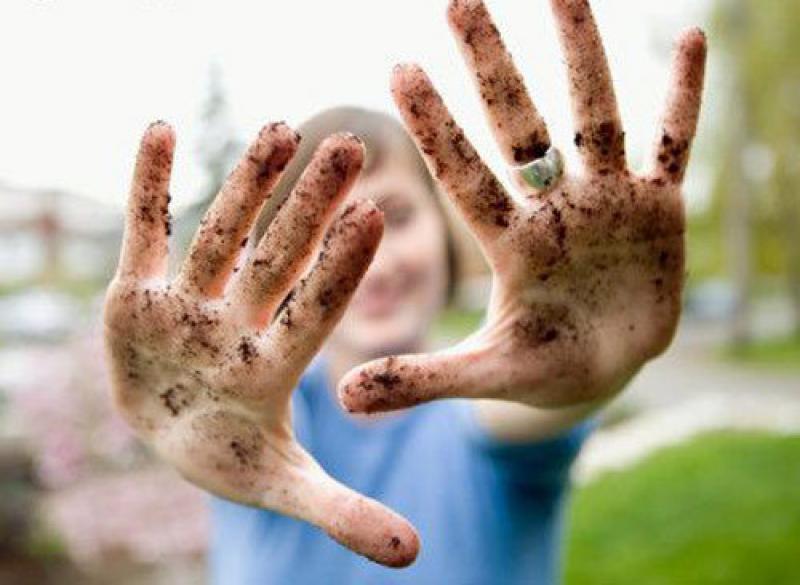 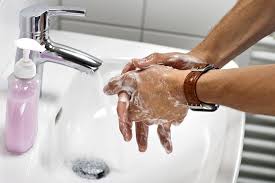 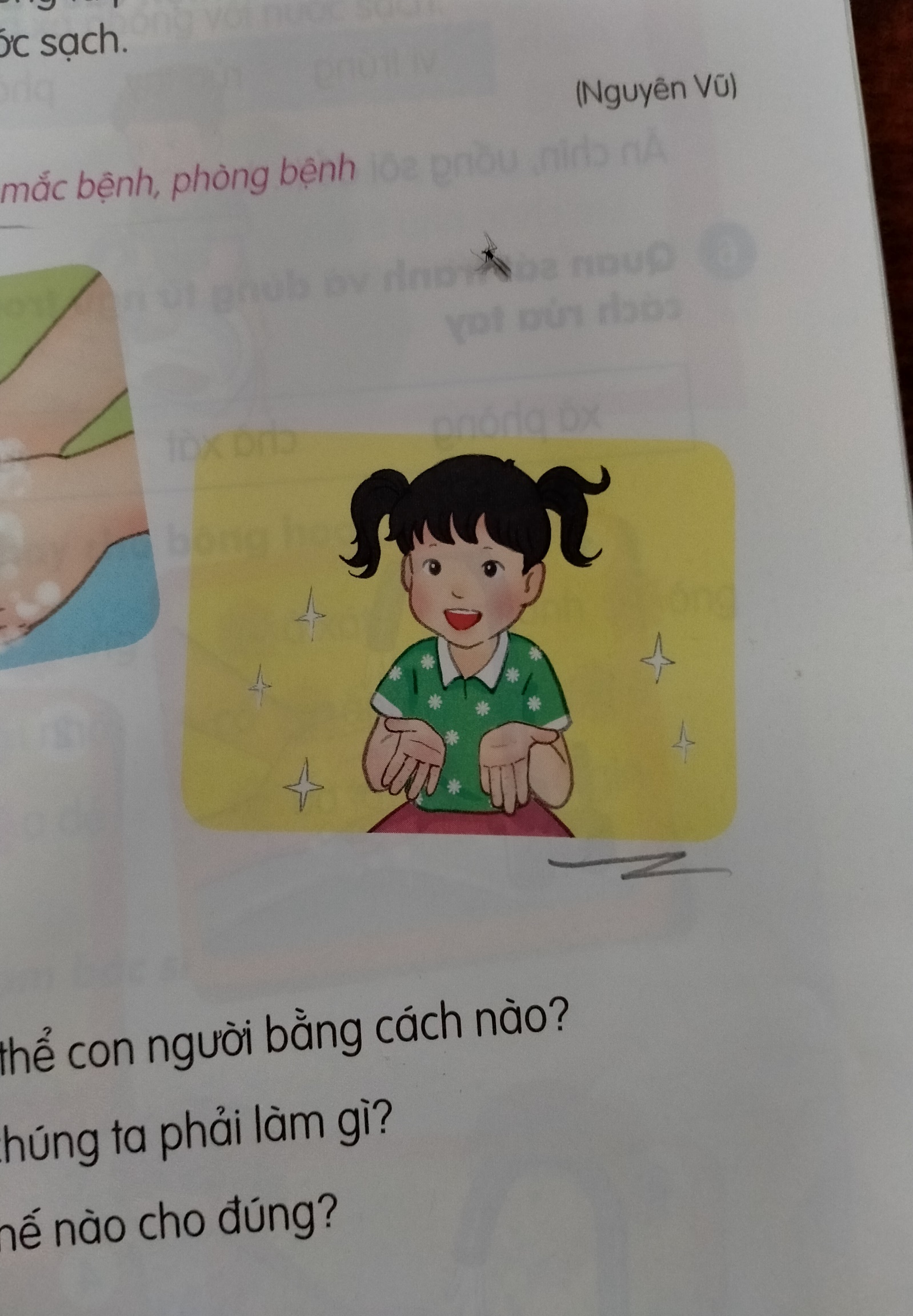 2. Đọc:
Rửa tay trước khi ăn
	Vi trùng có ở khắp nơi. Nhưng chúng ta không nhìn thấy được bằng mắt thường. Khi tiếp xúc với đồ vật, vi trùng dính vào tay. Tay cầm thức ăn, vi trùng từ tay theo thức ăn đi vào cơ thể. Do đó chúng ta có thể mắc bệnh.
	Để phòng bệnh, chúng ta phải rửa tay trước khi ăn. Cần rửa tay bằng xà phòng với nước sạch.
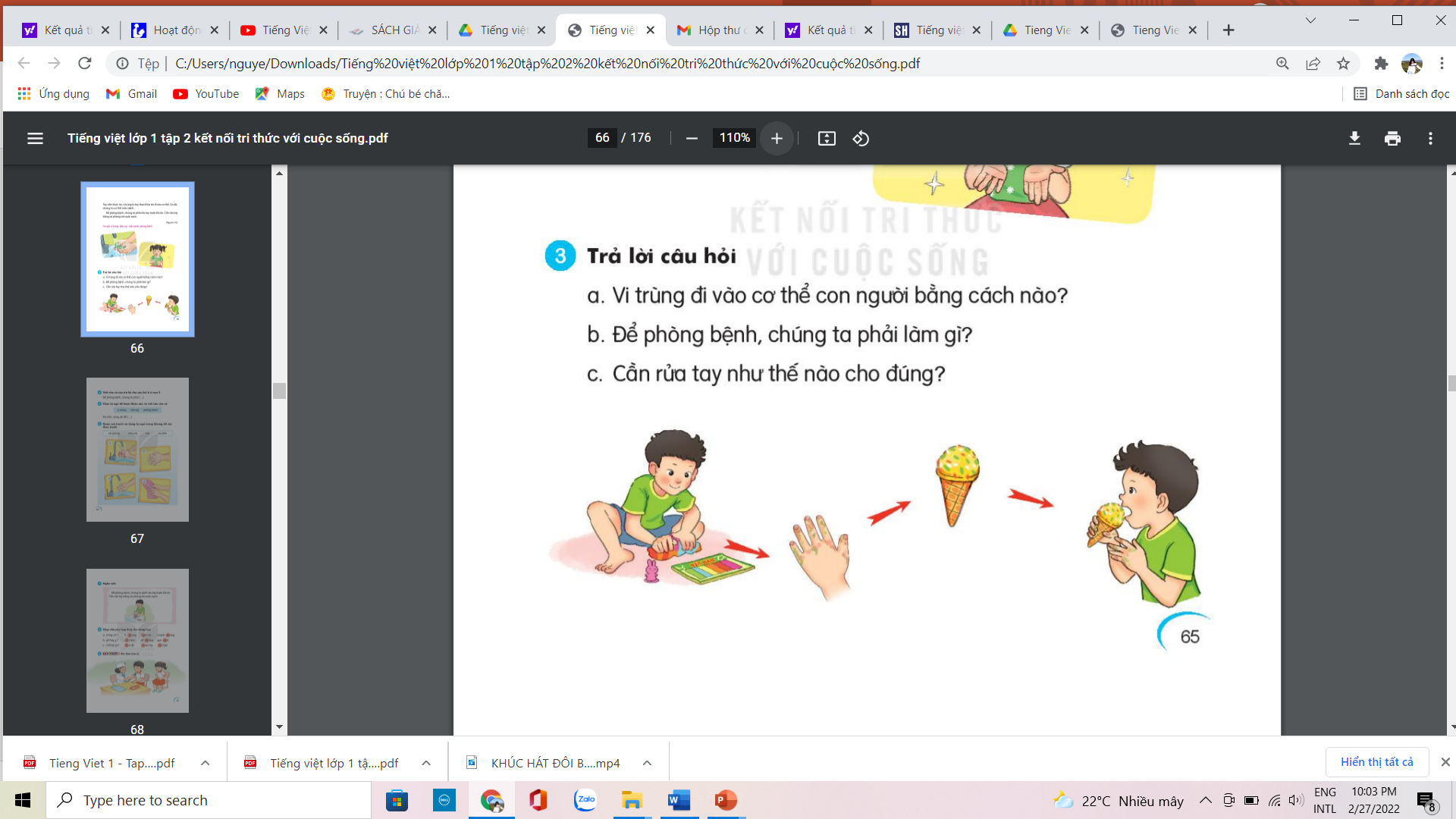 3. Trả lời câu hỏi:
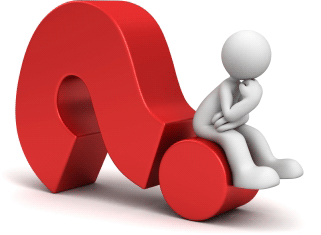 a. Vi trùng đi vào cơ thể con người bằng cách nào?
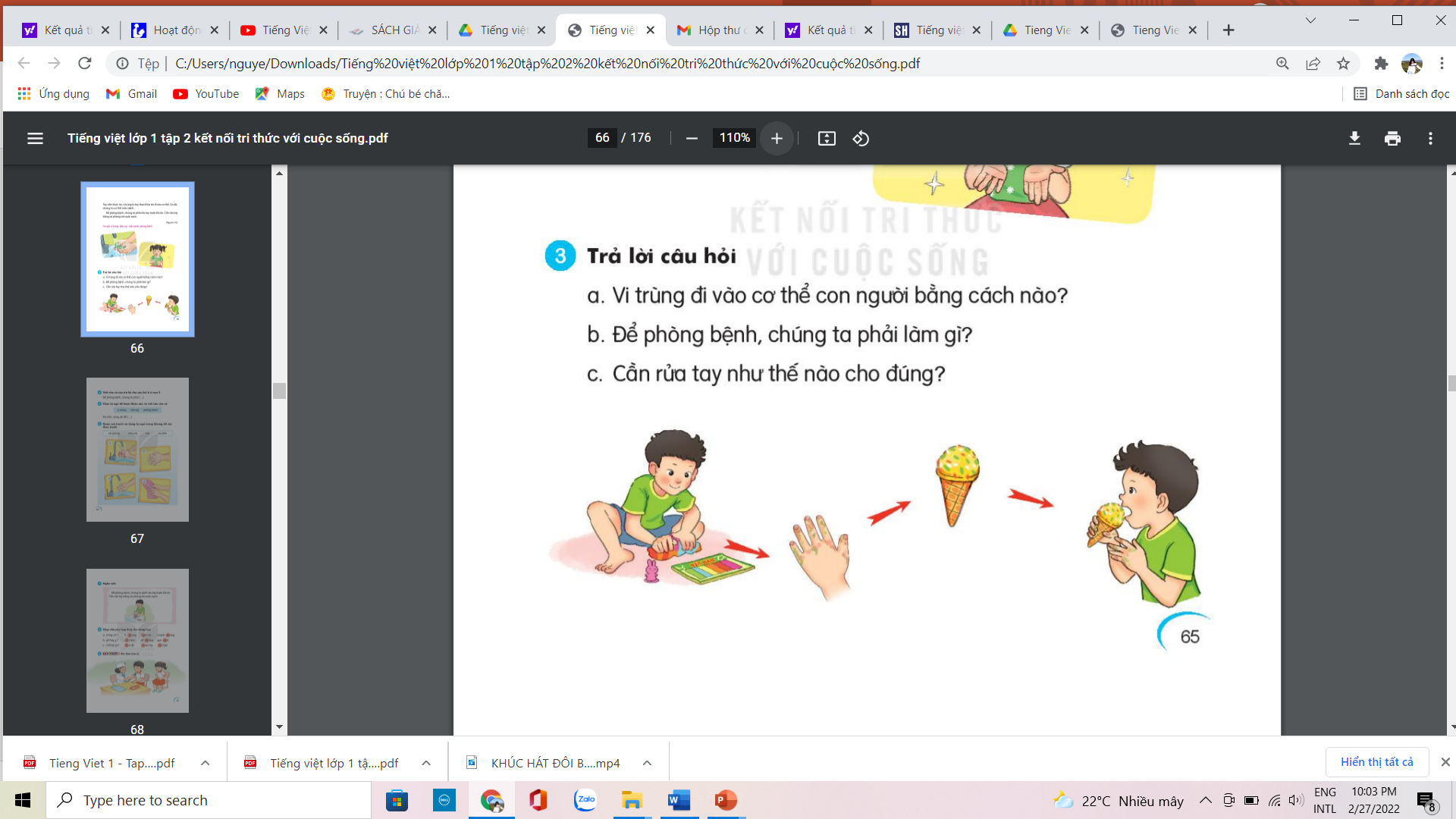 Vi trùng đi vào cơ thể con người qua đường thức ăn
b. Để phòng bệnh, chúng ta phải làm gì?
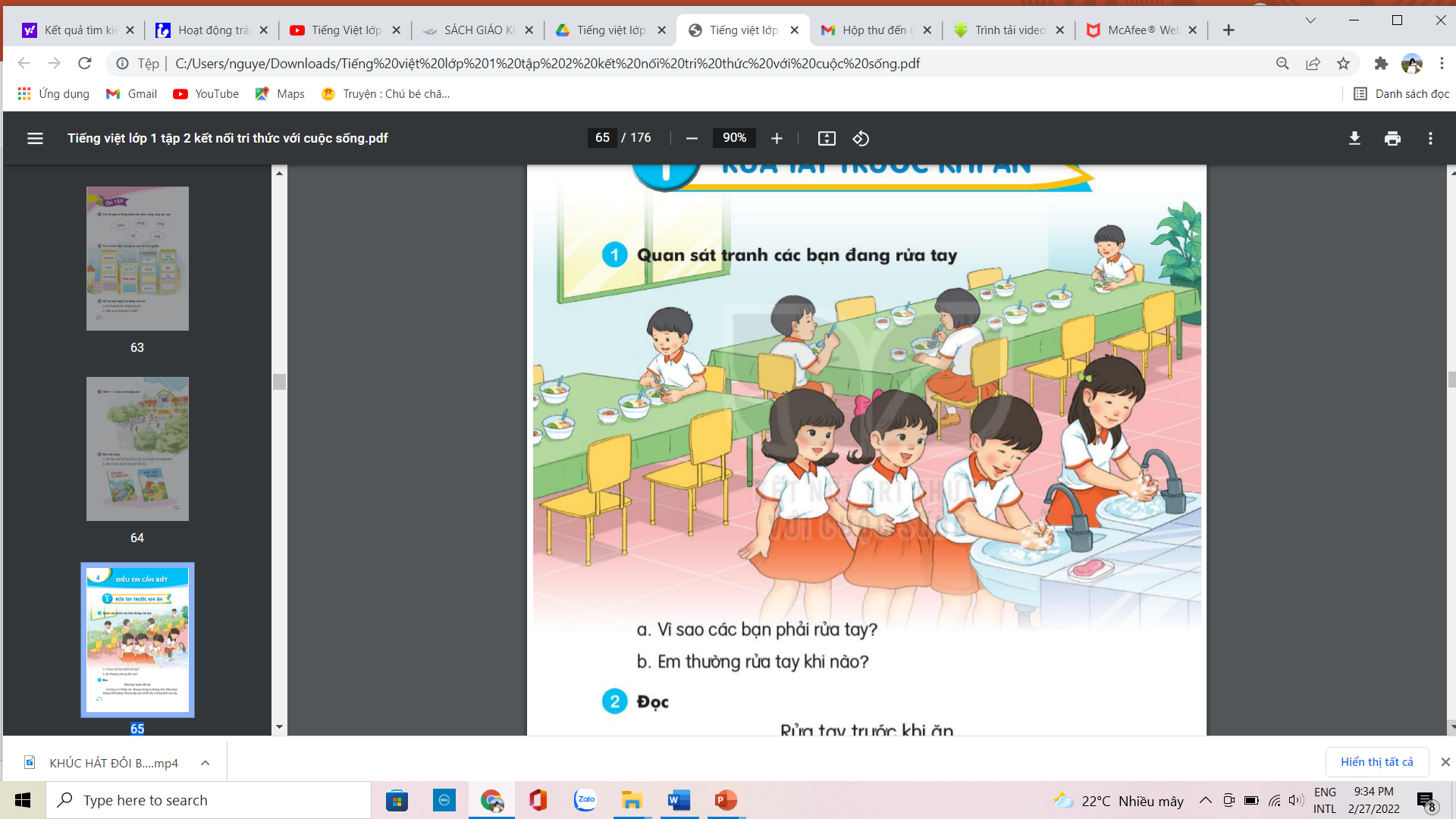 Để phòng bệnh, chúng ta phải rửa tay đúng cách trước khi ăn
c. Cần rửa tay như thế nào cho đúng?
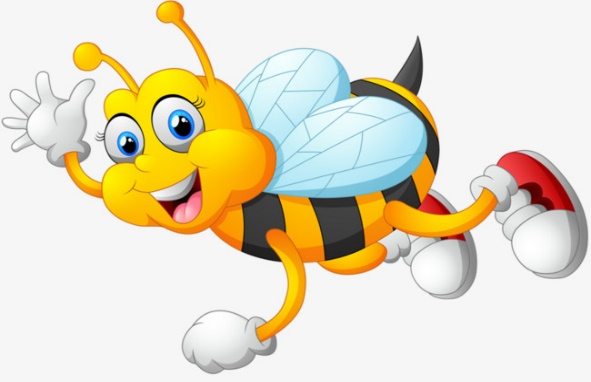 6 bước rửa tay đúng cách
Tiếng Việt
Bài 1: Rửa tay trước khi ăn
4. Viết vào vở
Để phòng bệnh chúng ta phải rửa tay đúng cách trước khi ăn.
Tiếng Việt
Bài 1: Rửa tay trước khi ăn
5. Hoàn thiện câu
Ăn chín uống sôi để ....
Vi trùng
Rửa tay
Phòng bệnh
Tiếng Việt
Bài 1: Rửa tay trước khi ăn
5. Hoàn thiện câu
phòng bệnh
Ăn chín uống sôi để ....
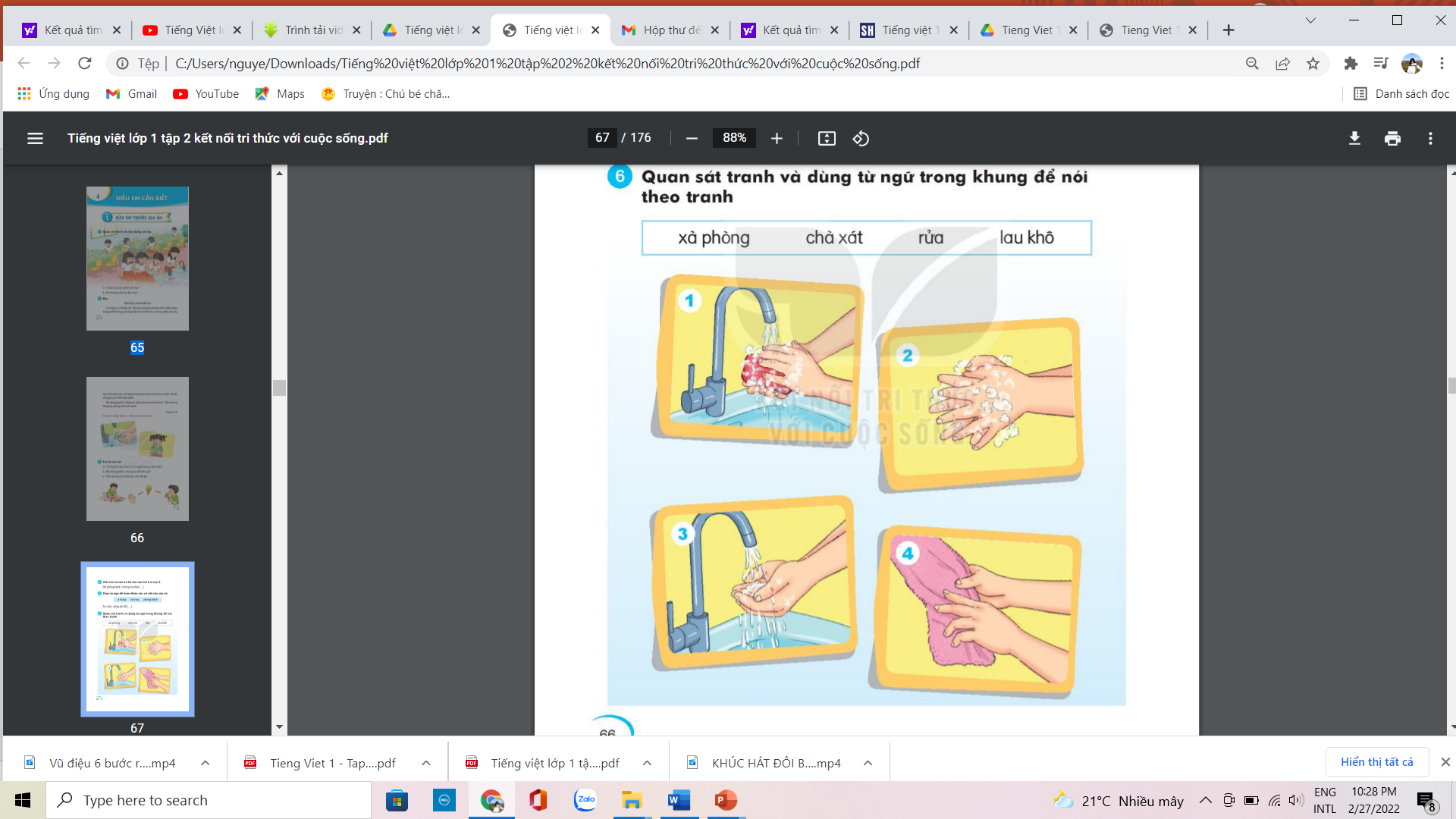 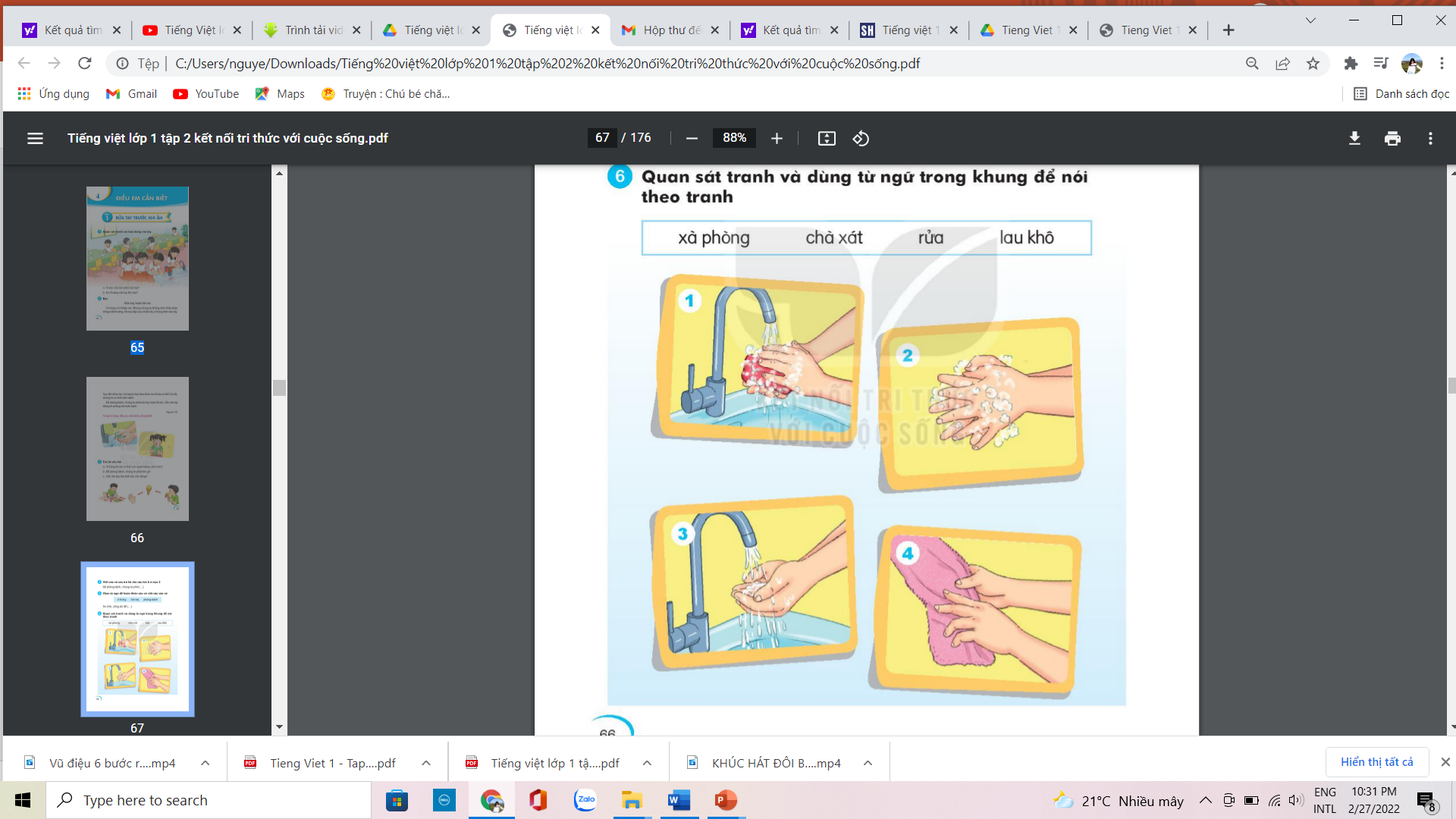 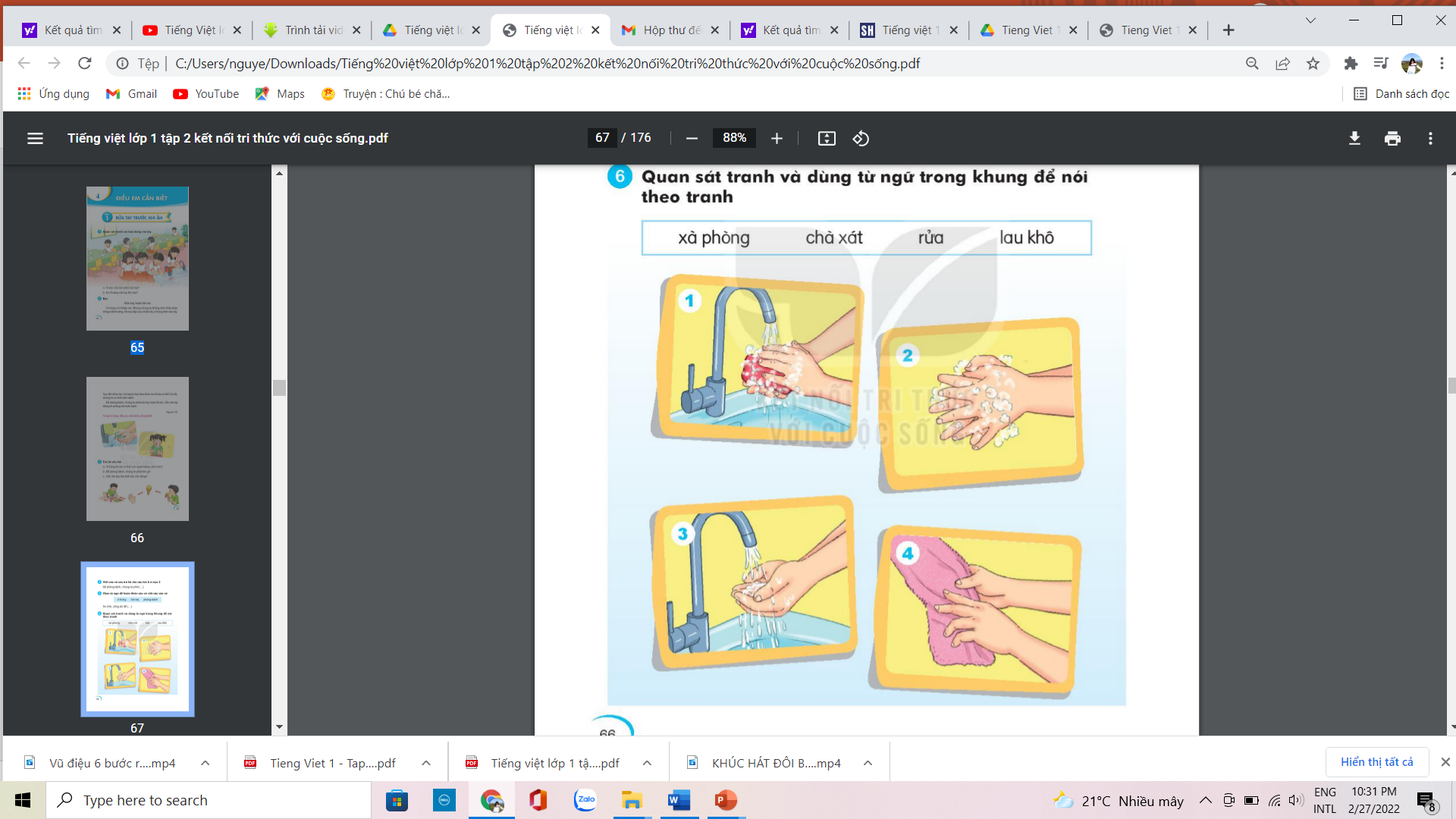 Xà phòng
Chà xát
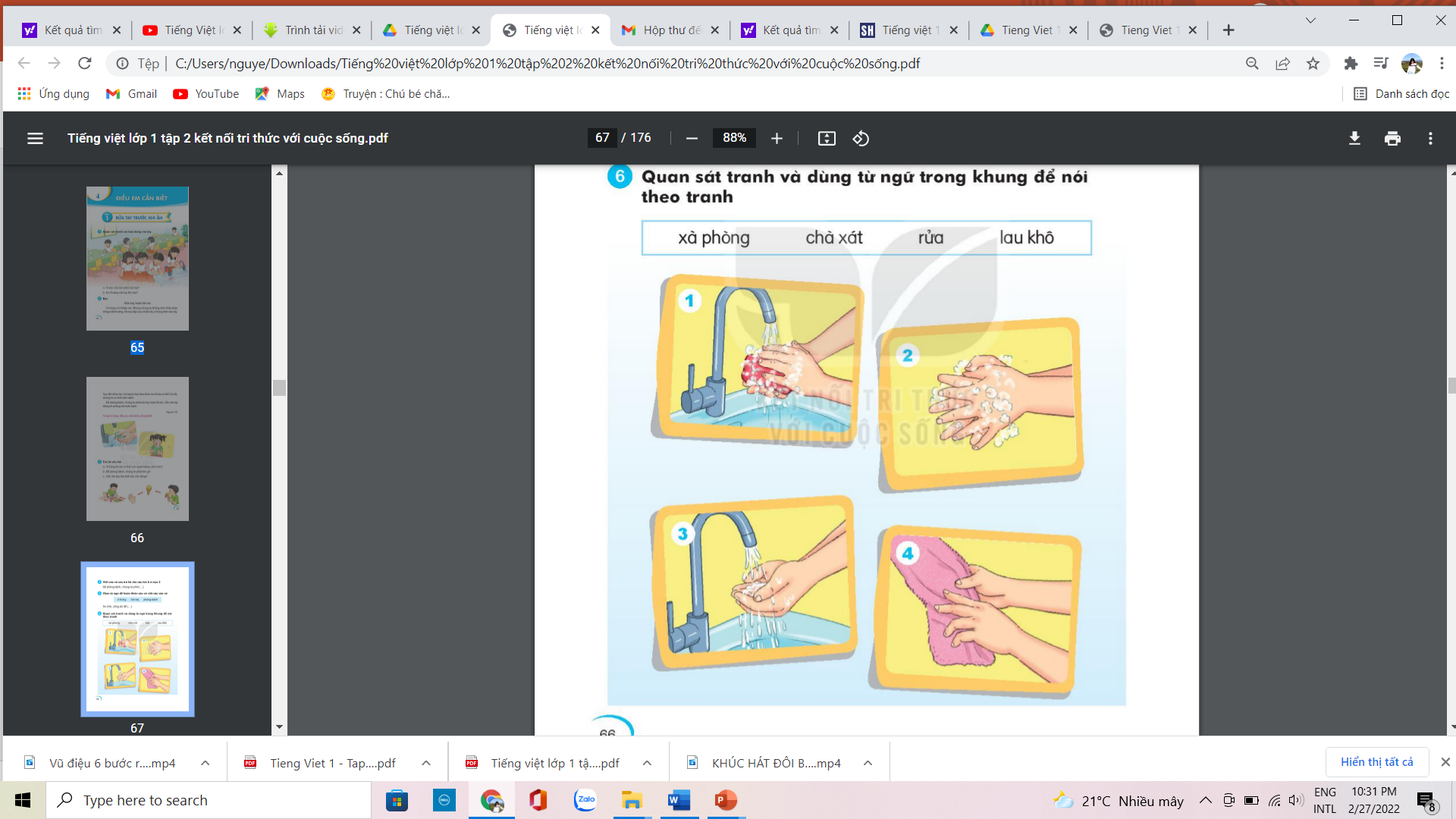 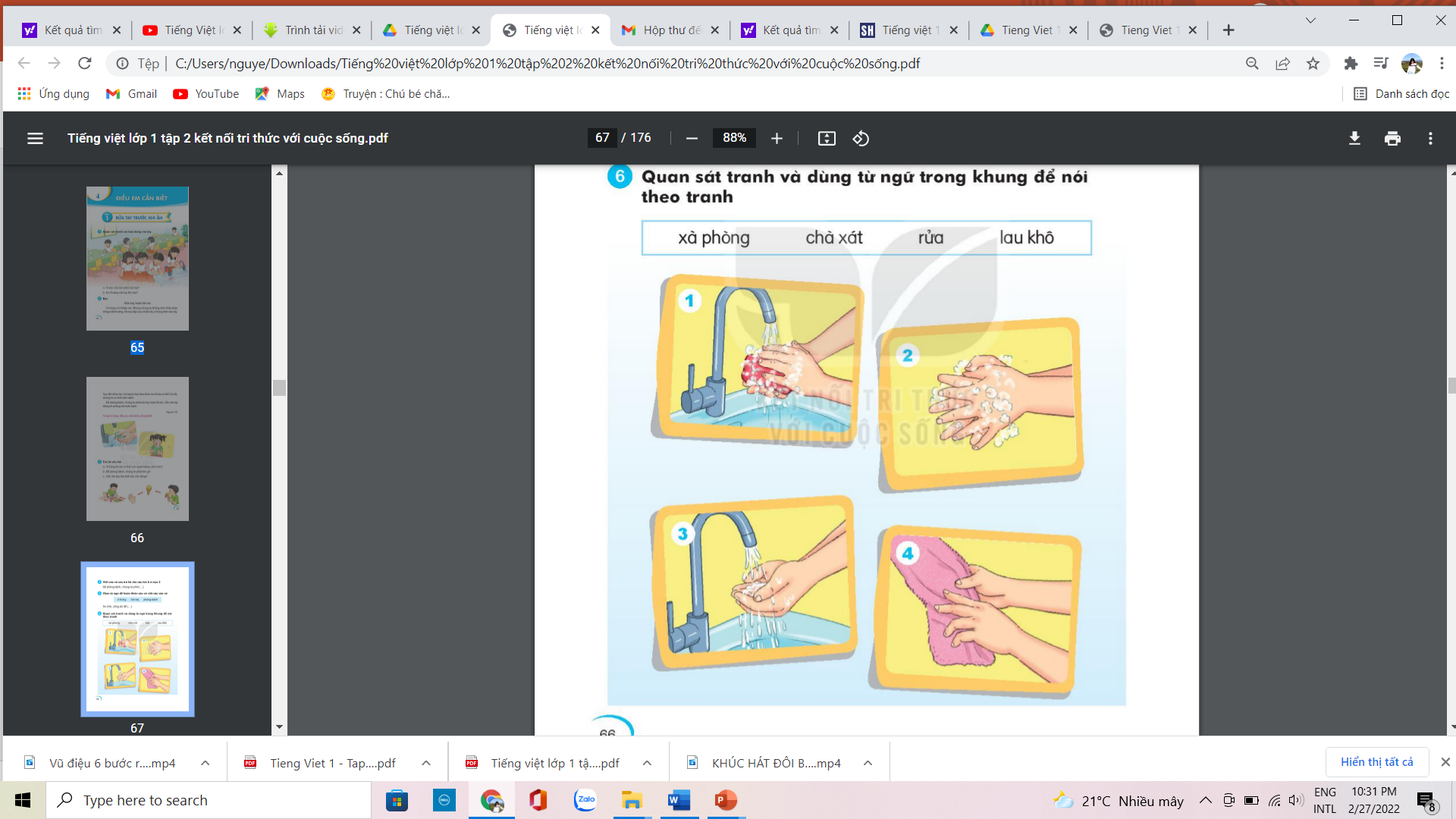 Lau khô
Rửa tay
Tiếng Việt
Bài 1: Rửa tay trước khi ăn
Nghe viết:
	Để phòng bệnh, chúng ta phải rửa tay trước khi ăn. Cần rửa tay bằng xà phòng với nước sạch. 
                                             Nguyên Vũ
Tiếng Việt
Bài 1: Rửa tay trước khi ăn
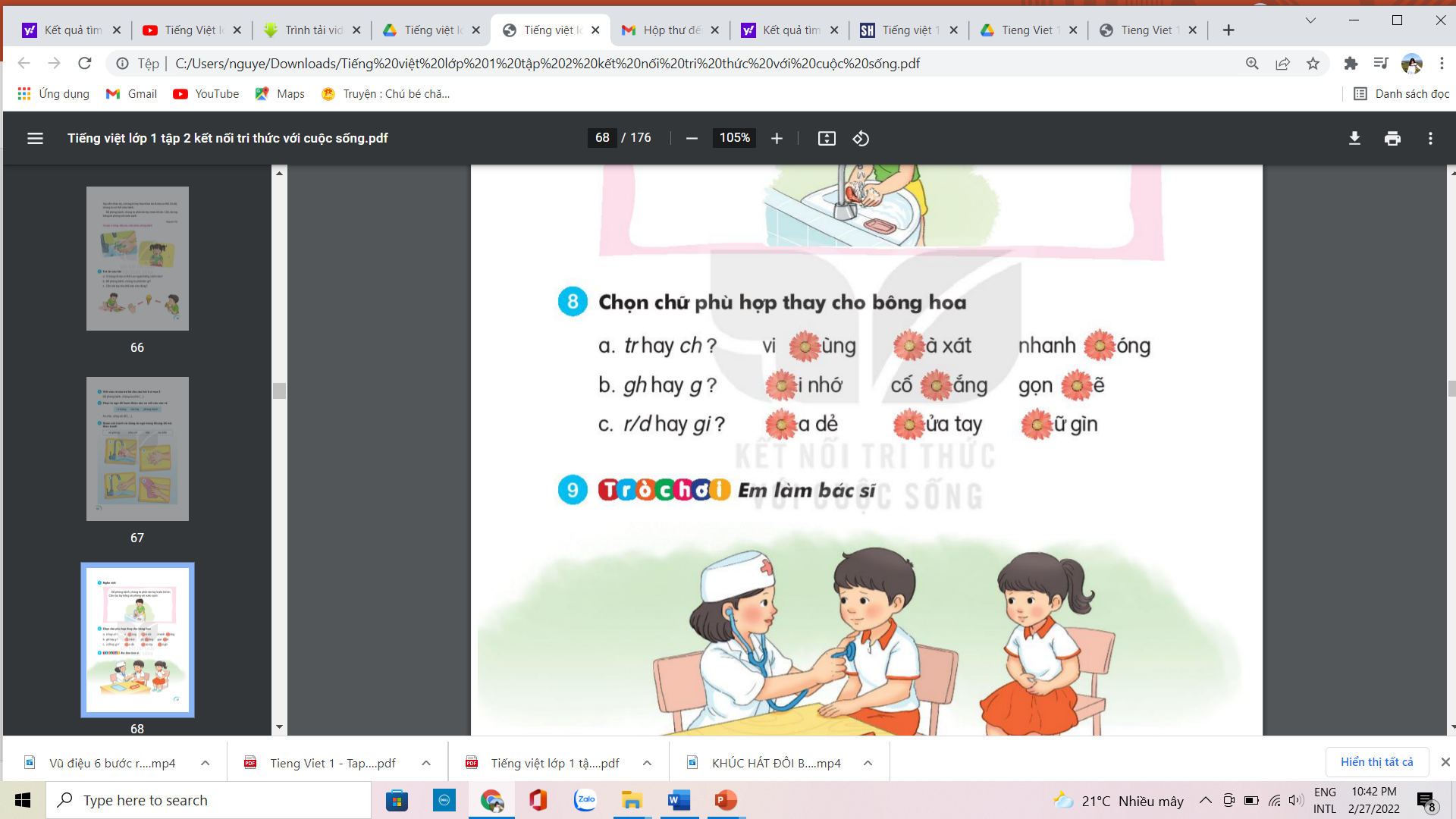 8. Chọn chữ phù hợp thay thế cho bông hoa
a. tr hay ch?      vi trùng       ..à xát          nhanh …óng
b. g hay gh?     ….i nhớ         cố …ắng     gọn ..ẽ
c. r hay gi?     ….a dẻ               ..ửa tay    …ữ gìn
8. Chọn chữ phù hợp thay thế cho bông hoa
ch
ch
tr
a. tr hay ch?      vi …ùng       ..à xát        nhanh …óng
gh
gh
b. g hay gh?     ….i nhớ         cố …ắng     gọn    ..ẽ
g
gi
r
c. r hay gi?     ….a dẻ               ..ửa tay    …ữ gìn
d
Tiếng Việt
Bài 1: Rửa tay trước khi ăn
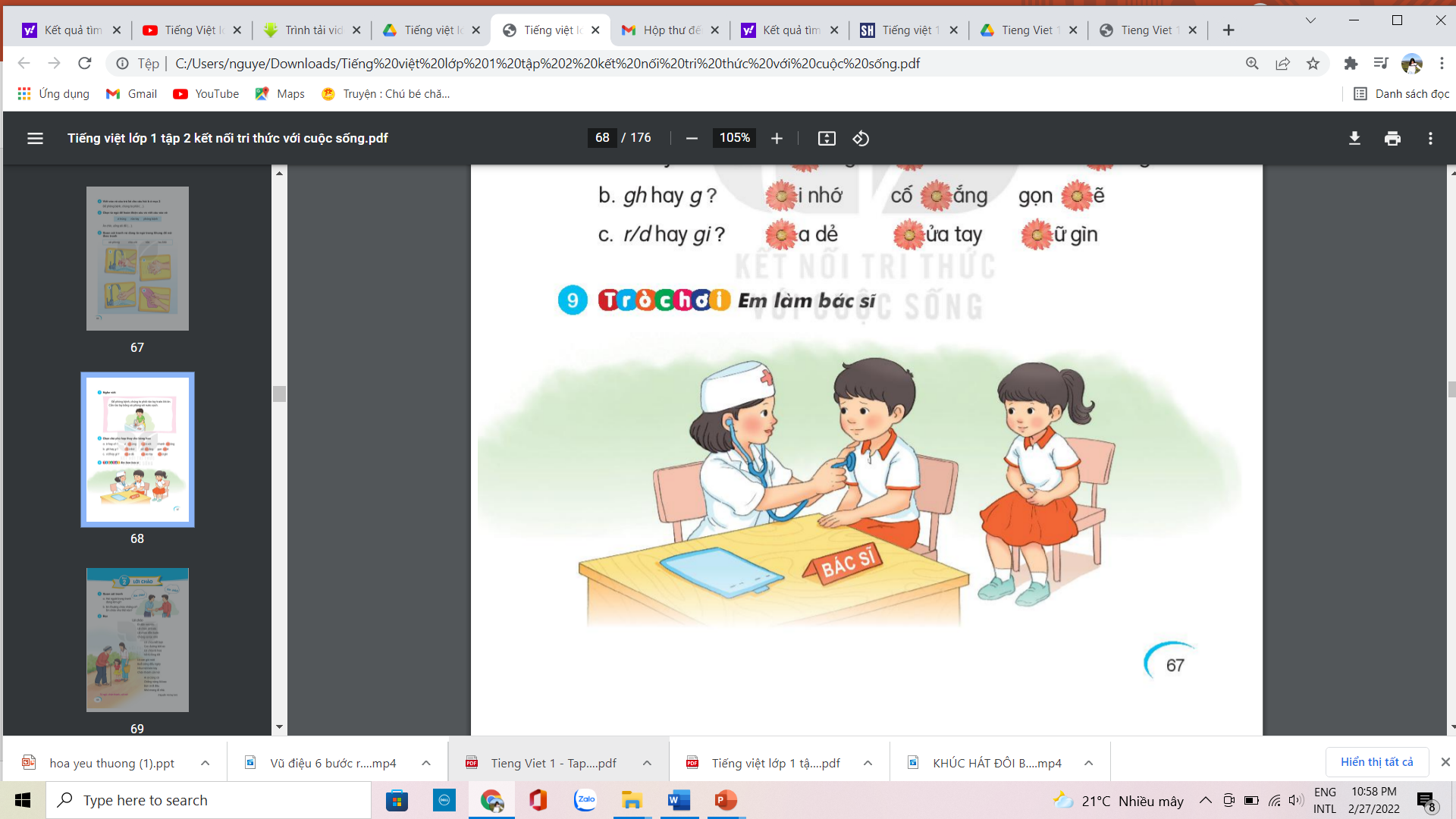